Heads of Science Network Meeting
2023/2024- Summer 1
23/5/24
Kev Neil
Science
Welcome
The HIAS Science Team:


 Kevin Neil 
 (County Science Inspector/Adviser)
 Radiation Protection Officer
 kevin.neil@hants.gov.uk


 Emma Cooper (General Inspector/Advisor for Science)
emma.cooper3@hants.gov.uk
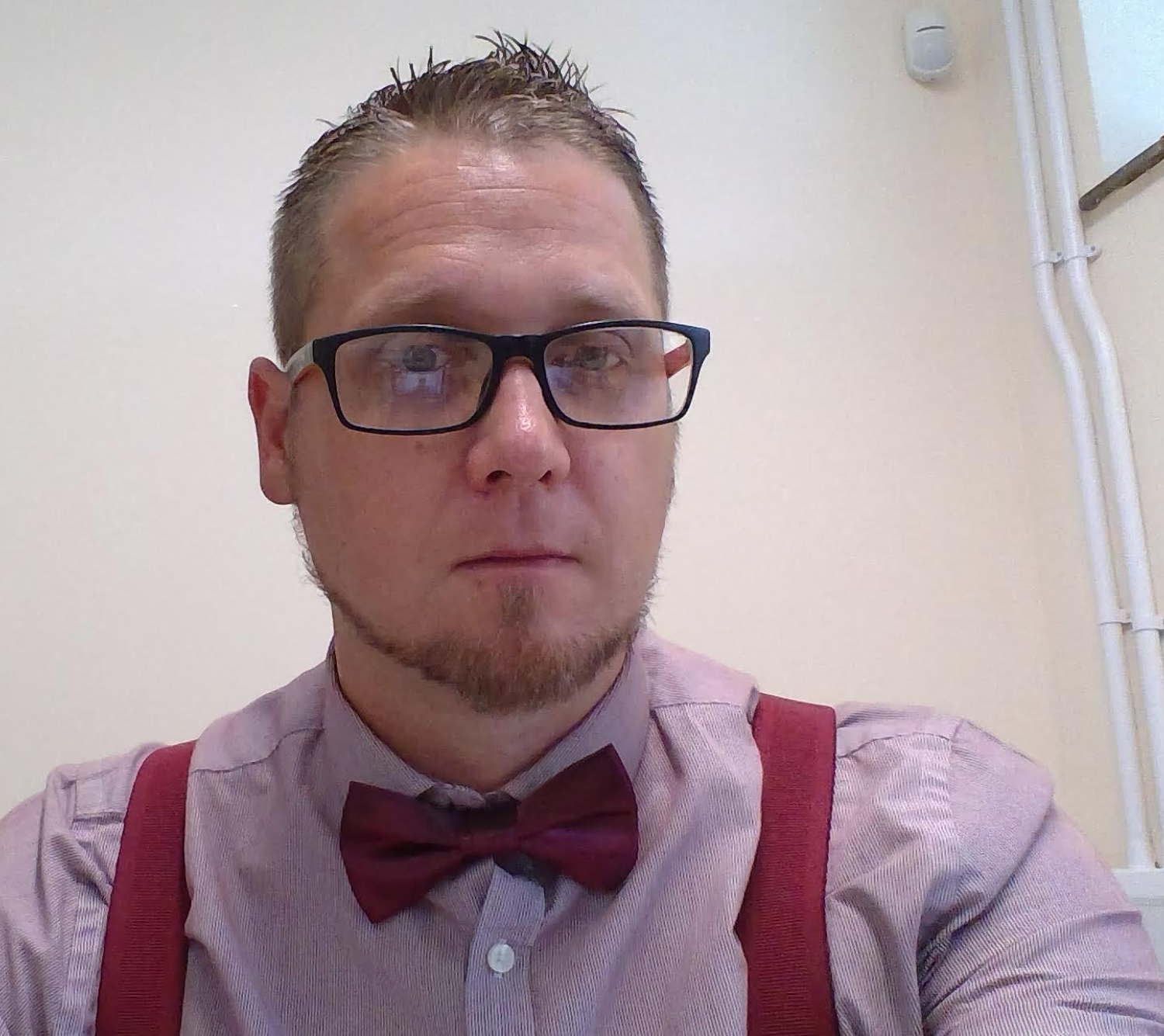 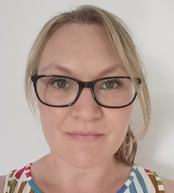 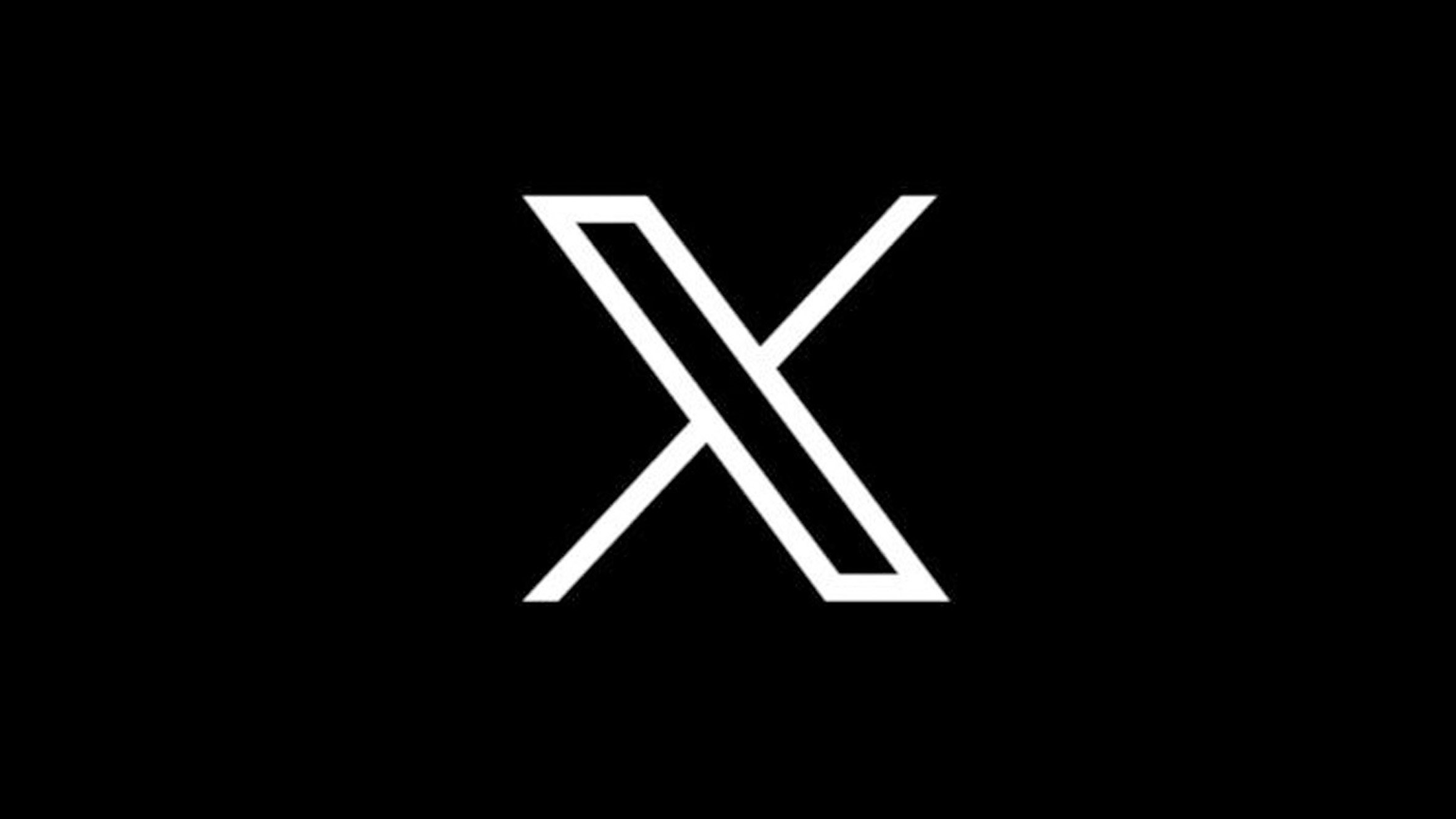 HIAS on Twitter
@HIAS_today
@Mrneil1859
@emmahantsprisci
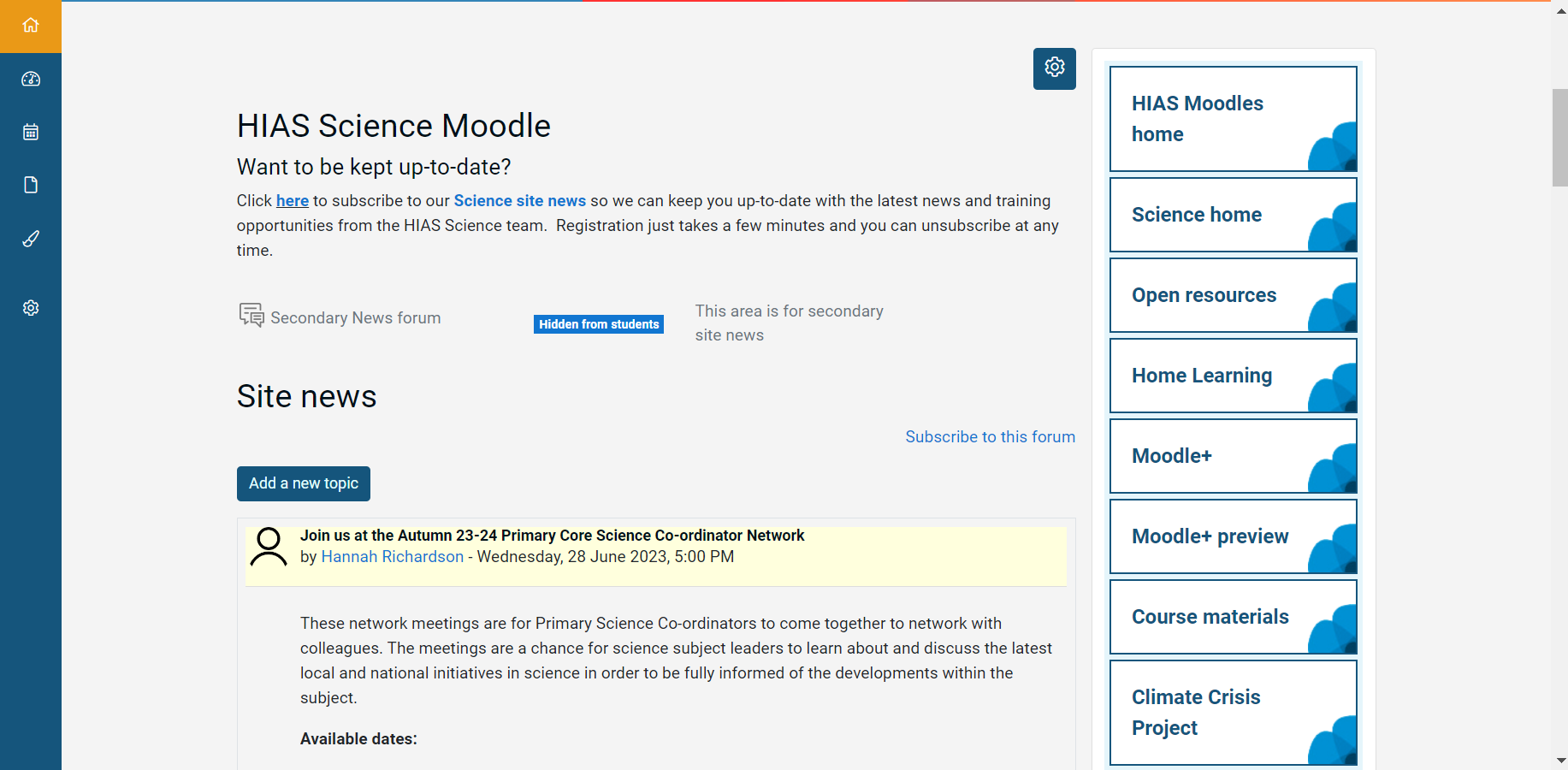 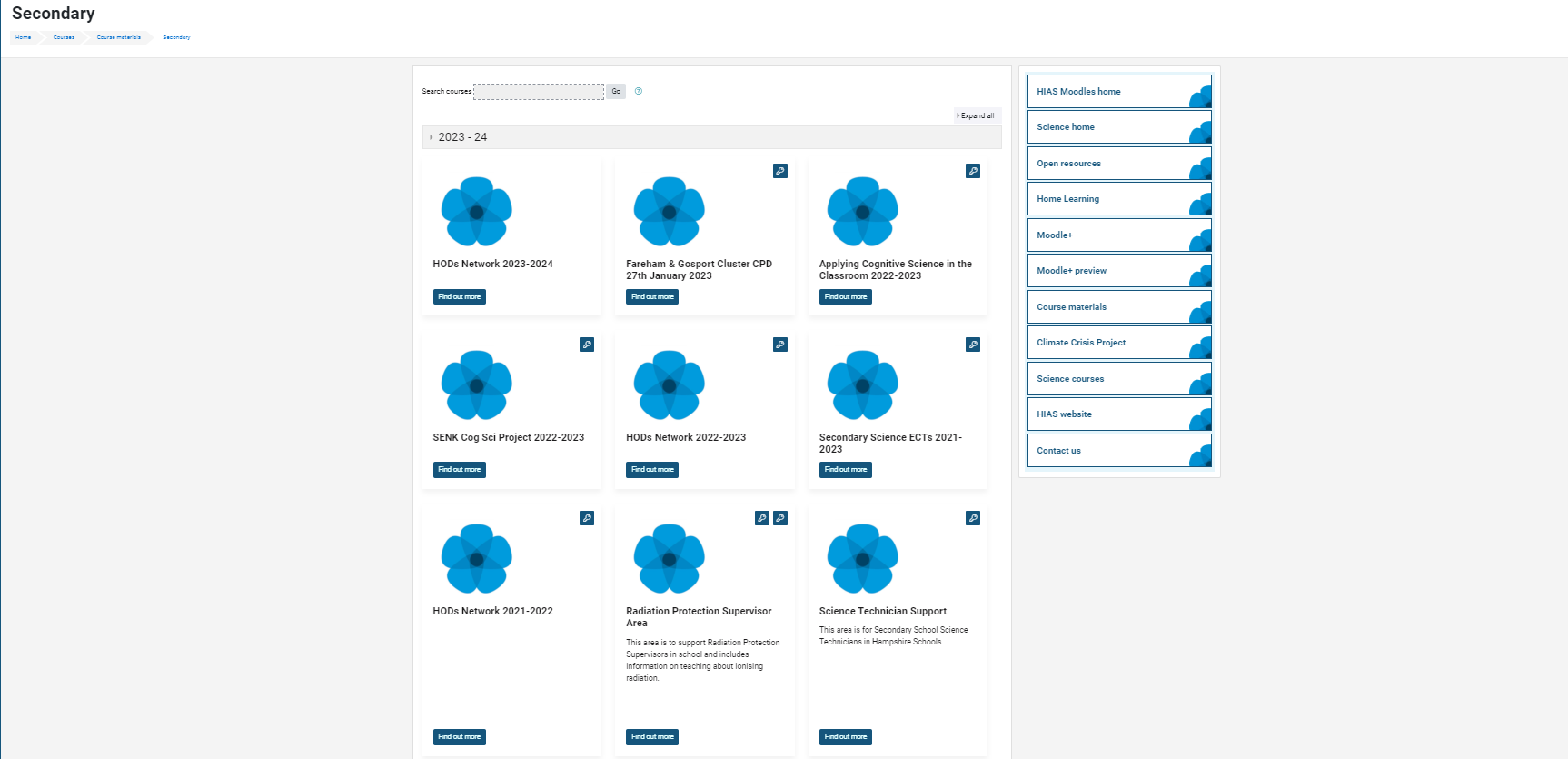 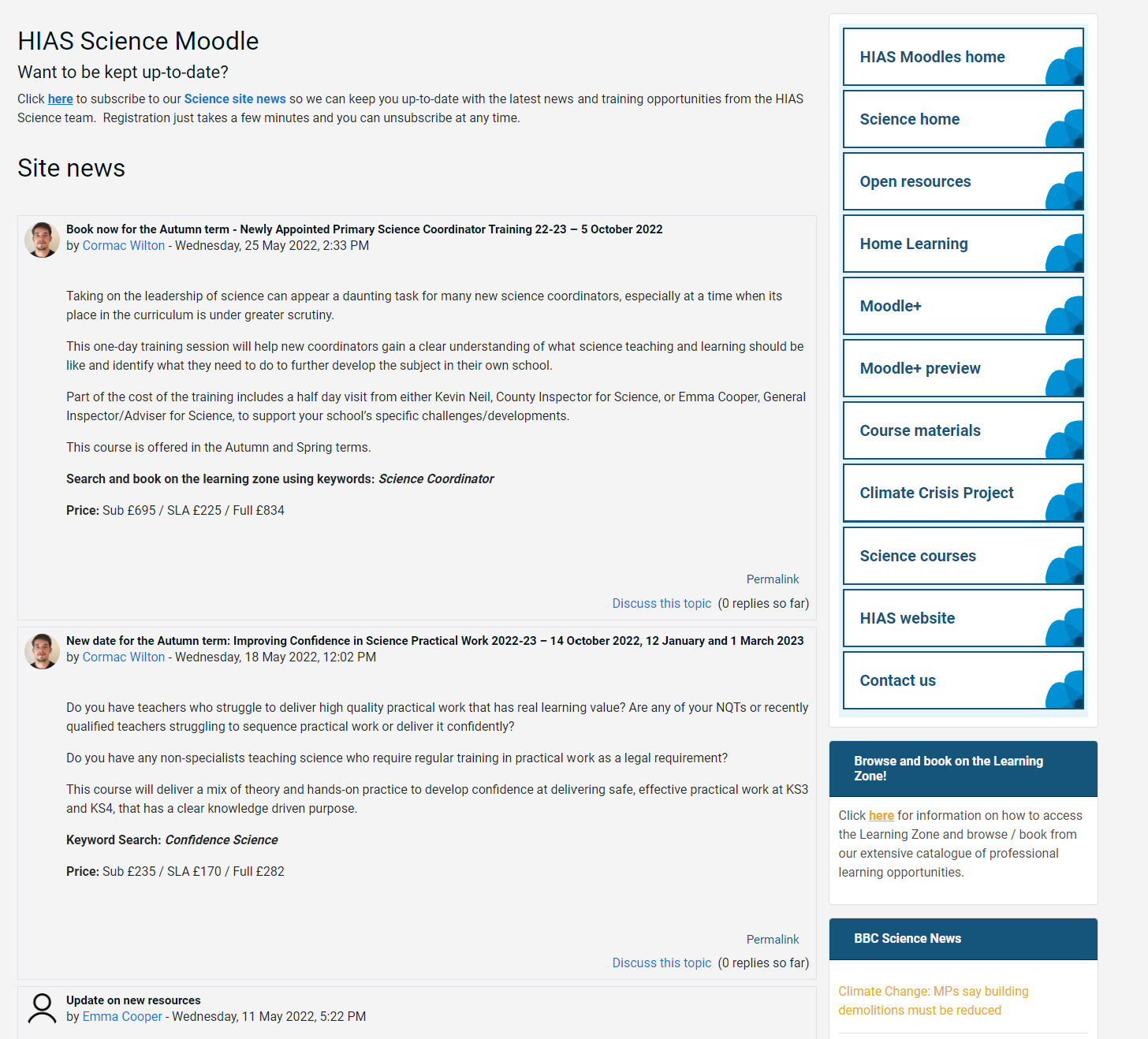 resources in the open access site.
[Speaker Notes: Kevin, I updated this slide- Emma]
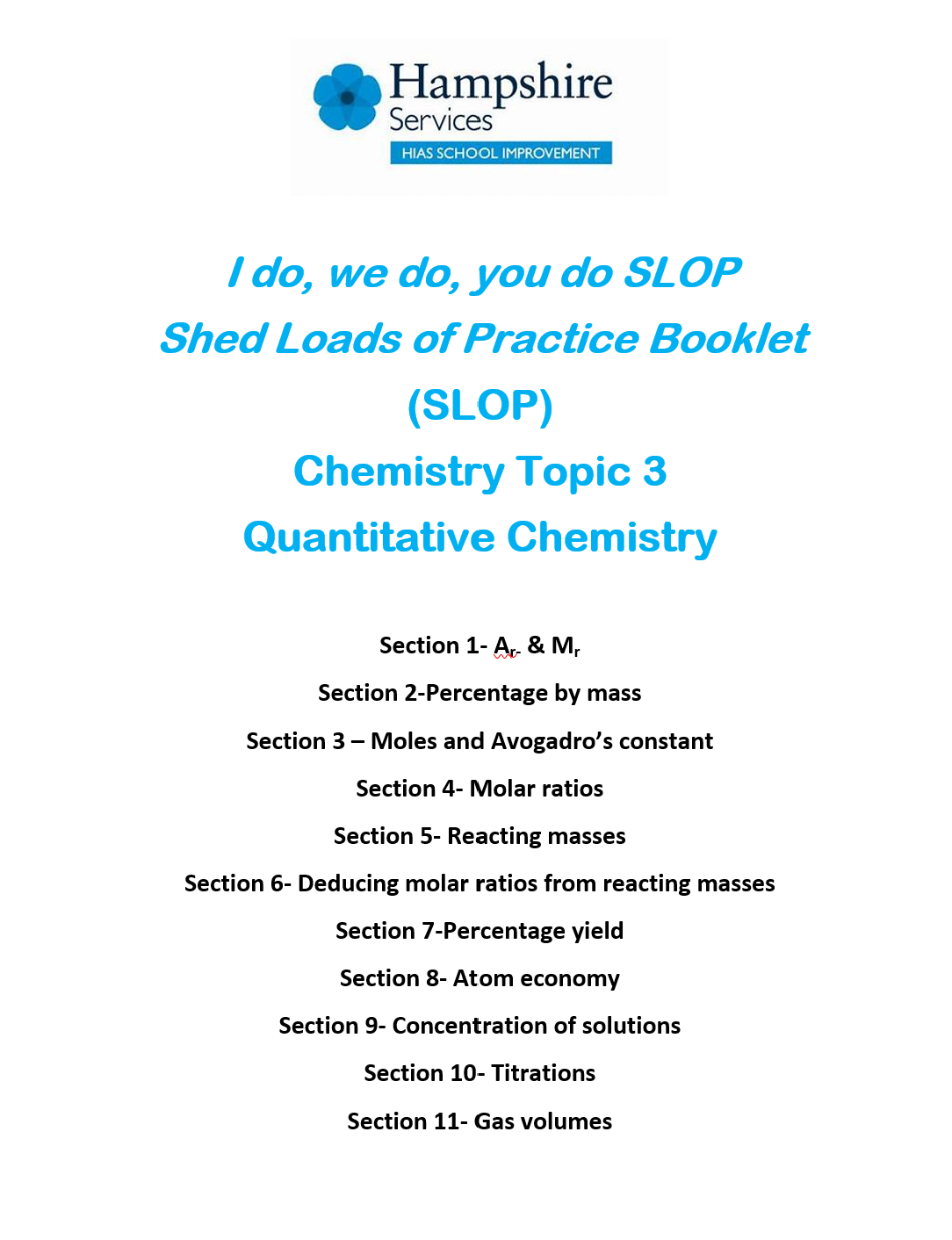 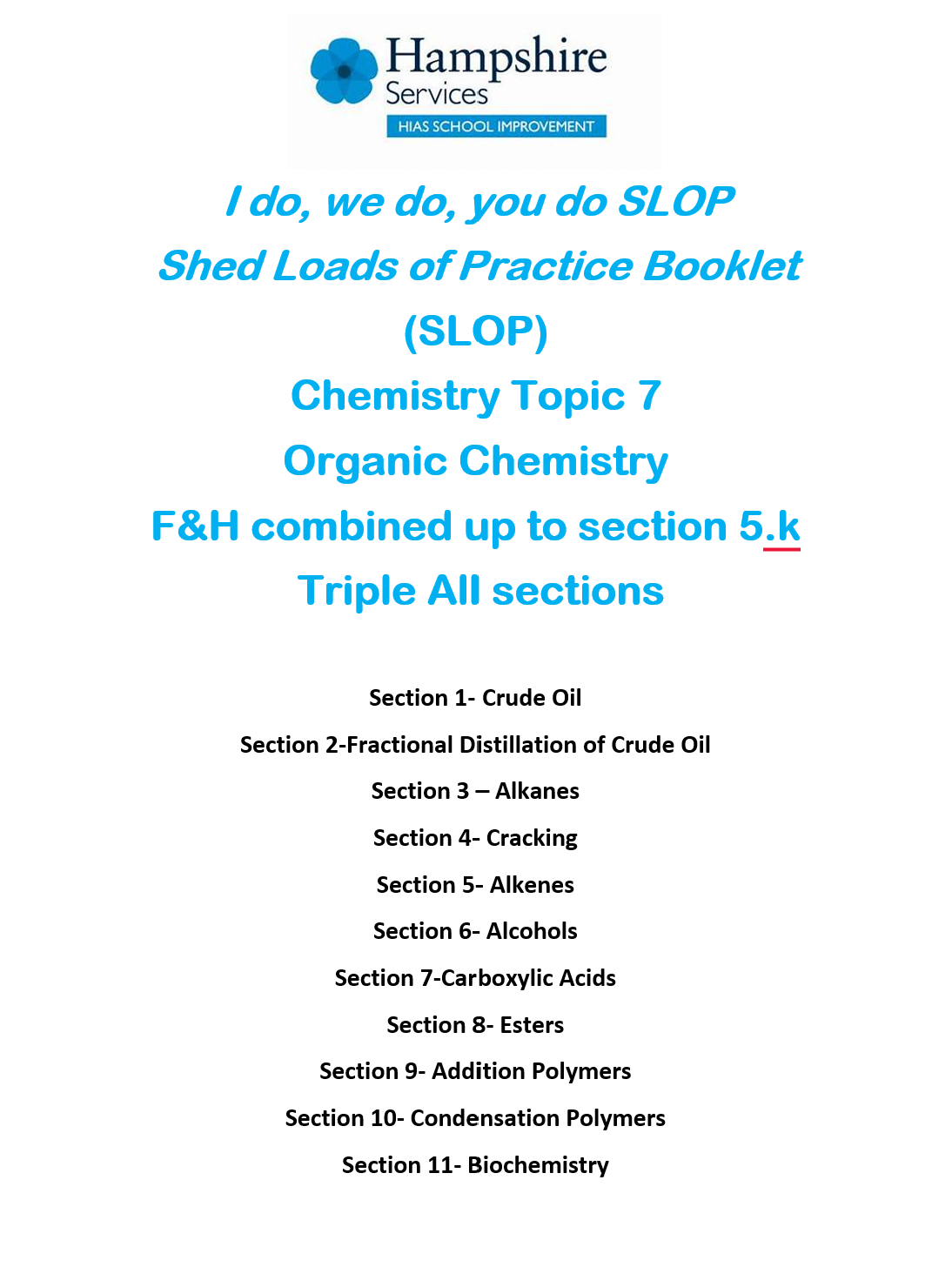 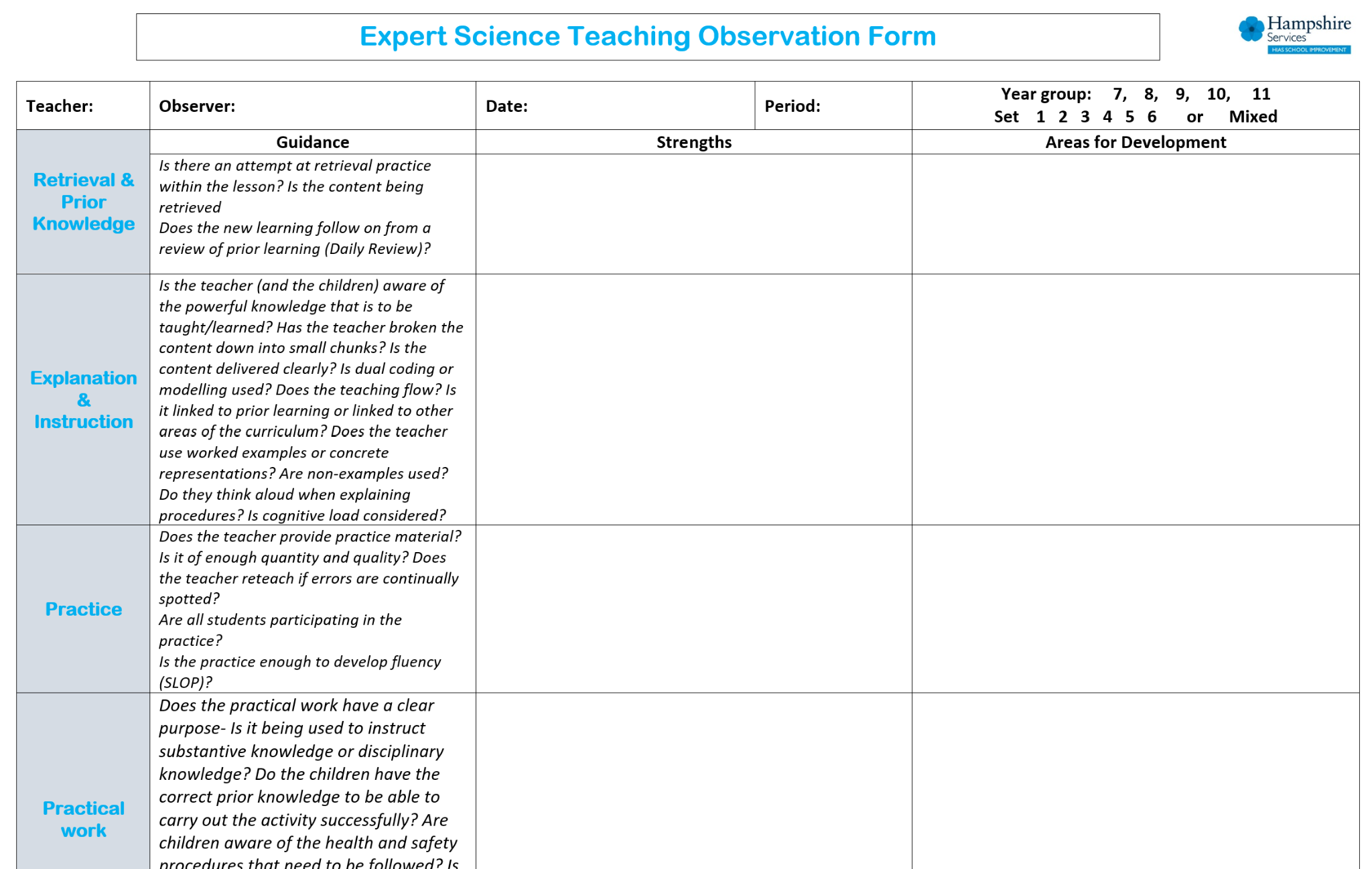 [Speaker Notes: Kevin, I updated this slide- Emma]
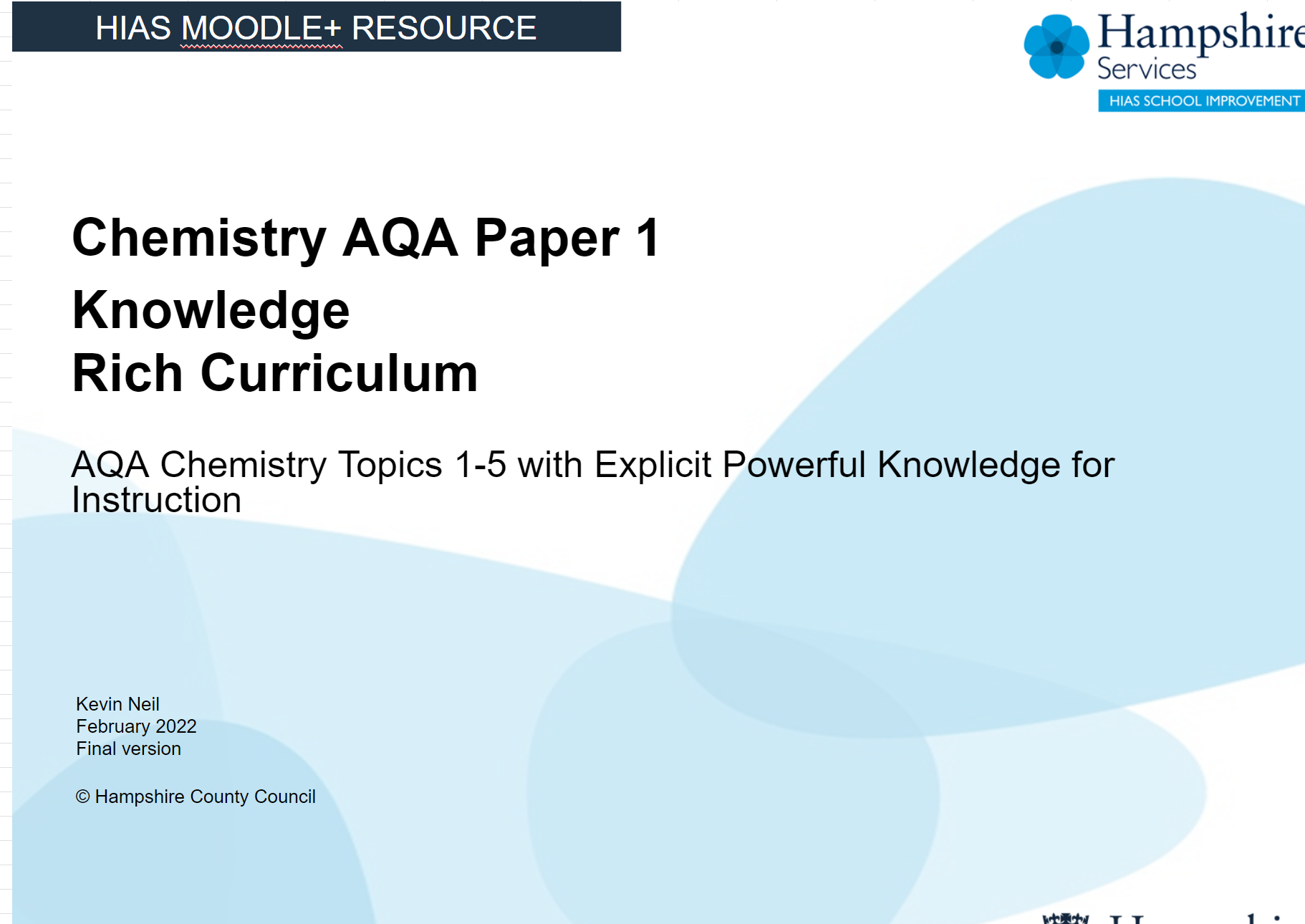 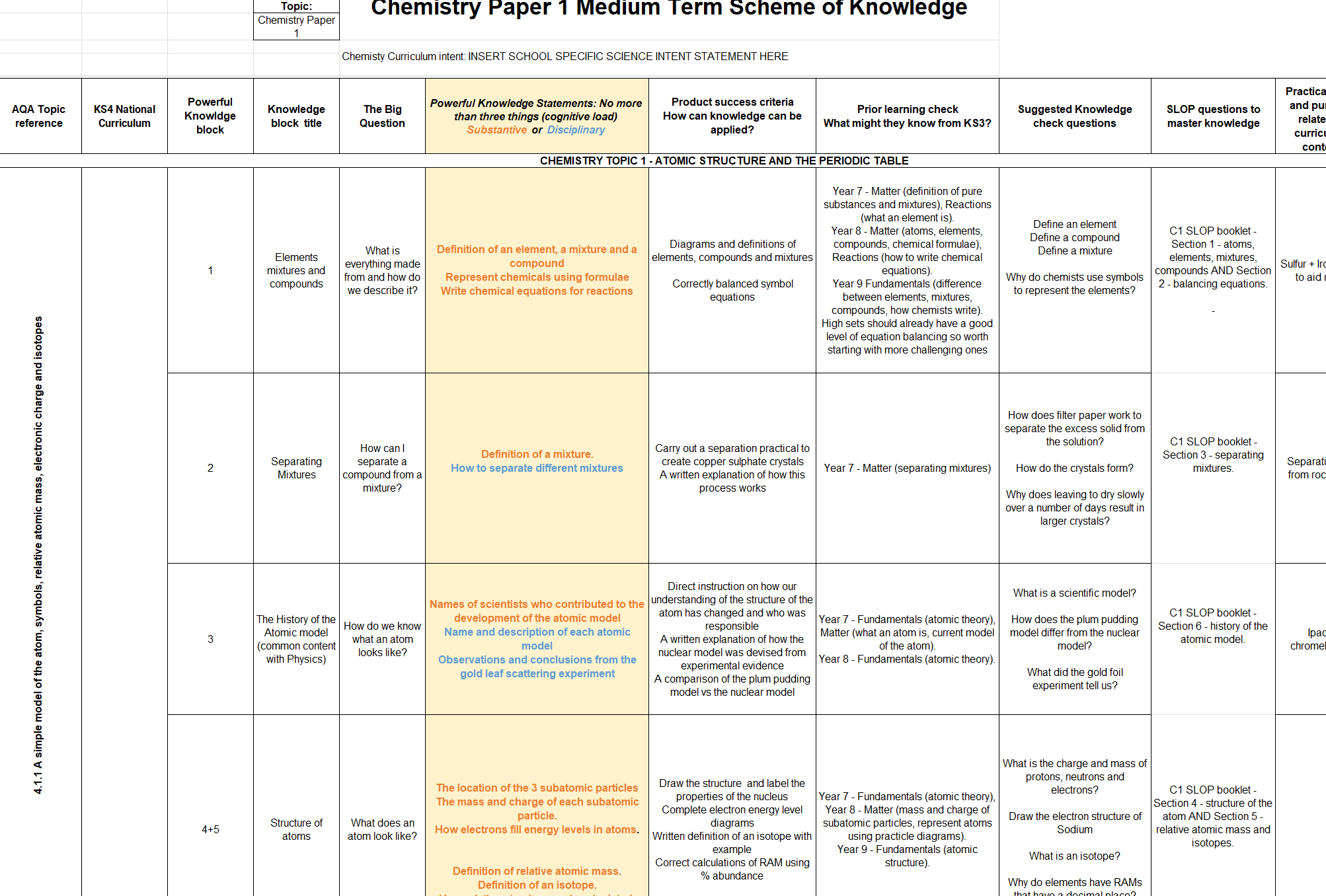 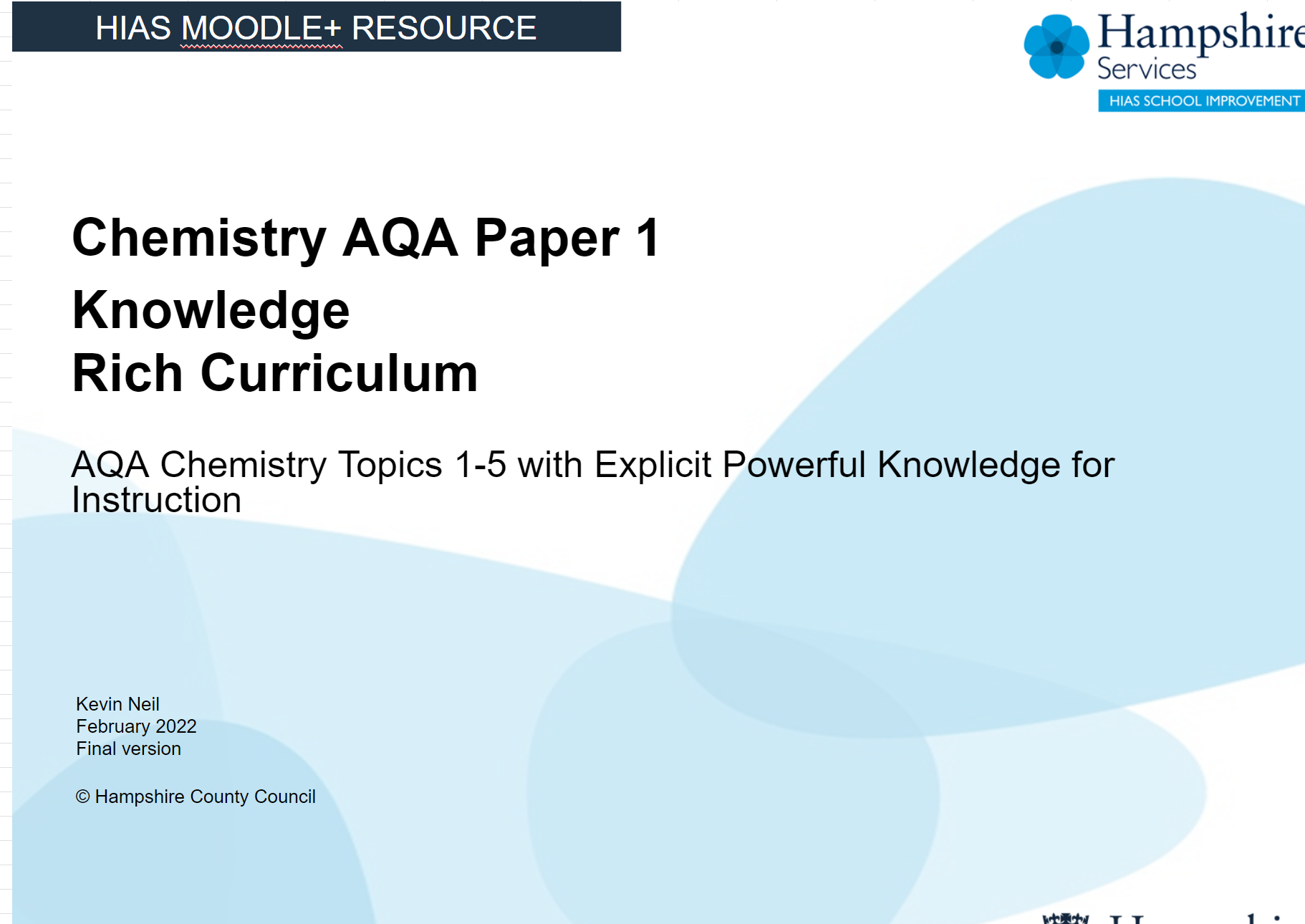 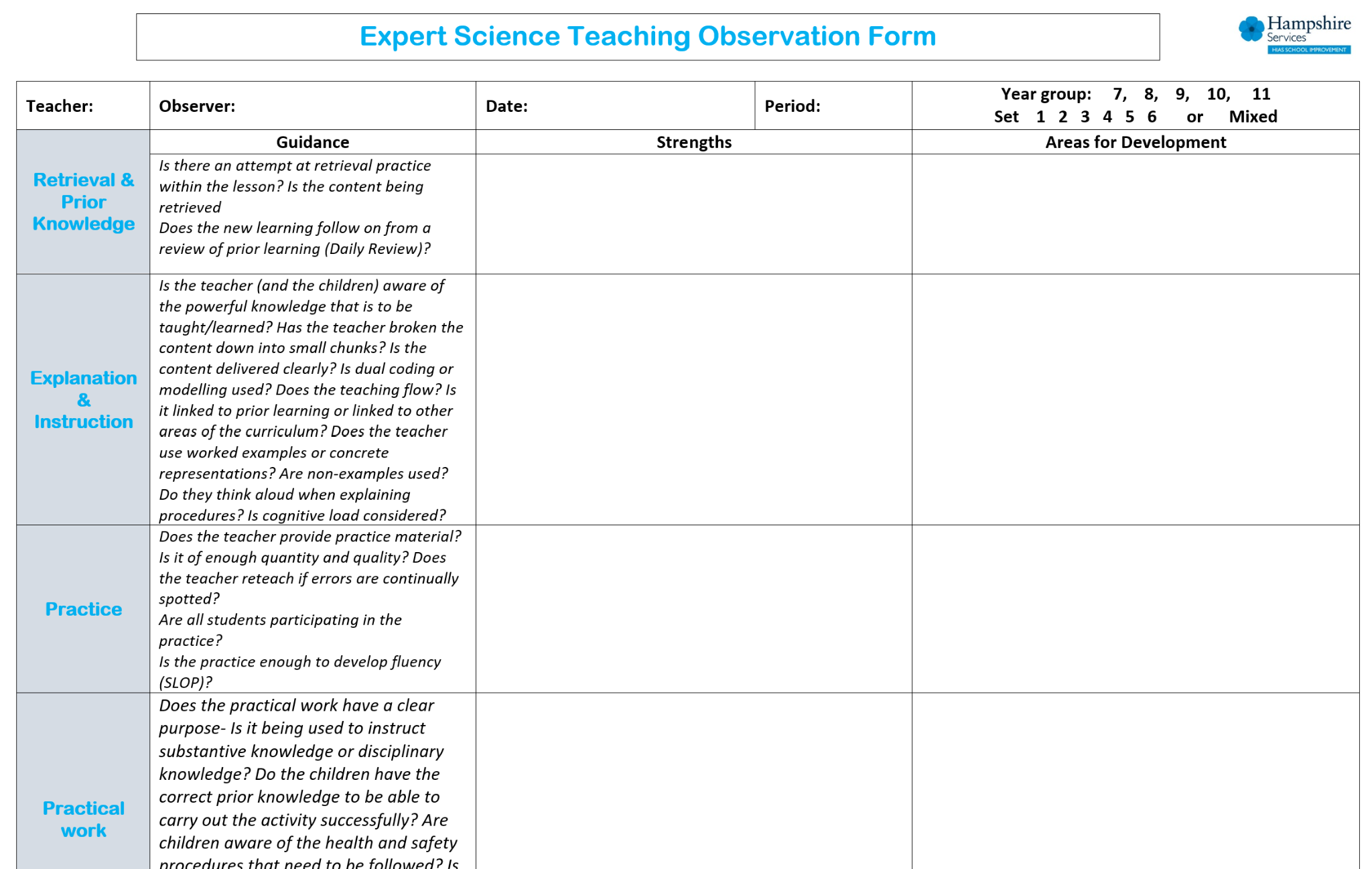 New resources uploaded into the open access site. SLOP booklets, learning walk proforma for expert teaching.

New Moodle+  resources
[Speaker Notes: Kevin, I updated this slide- Emma]
Tracking disciplinary knowledge instruction across KS3 & 4
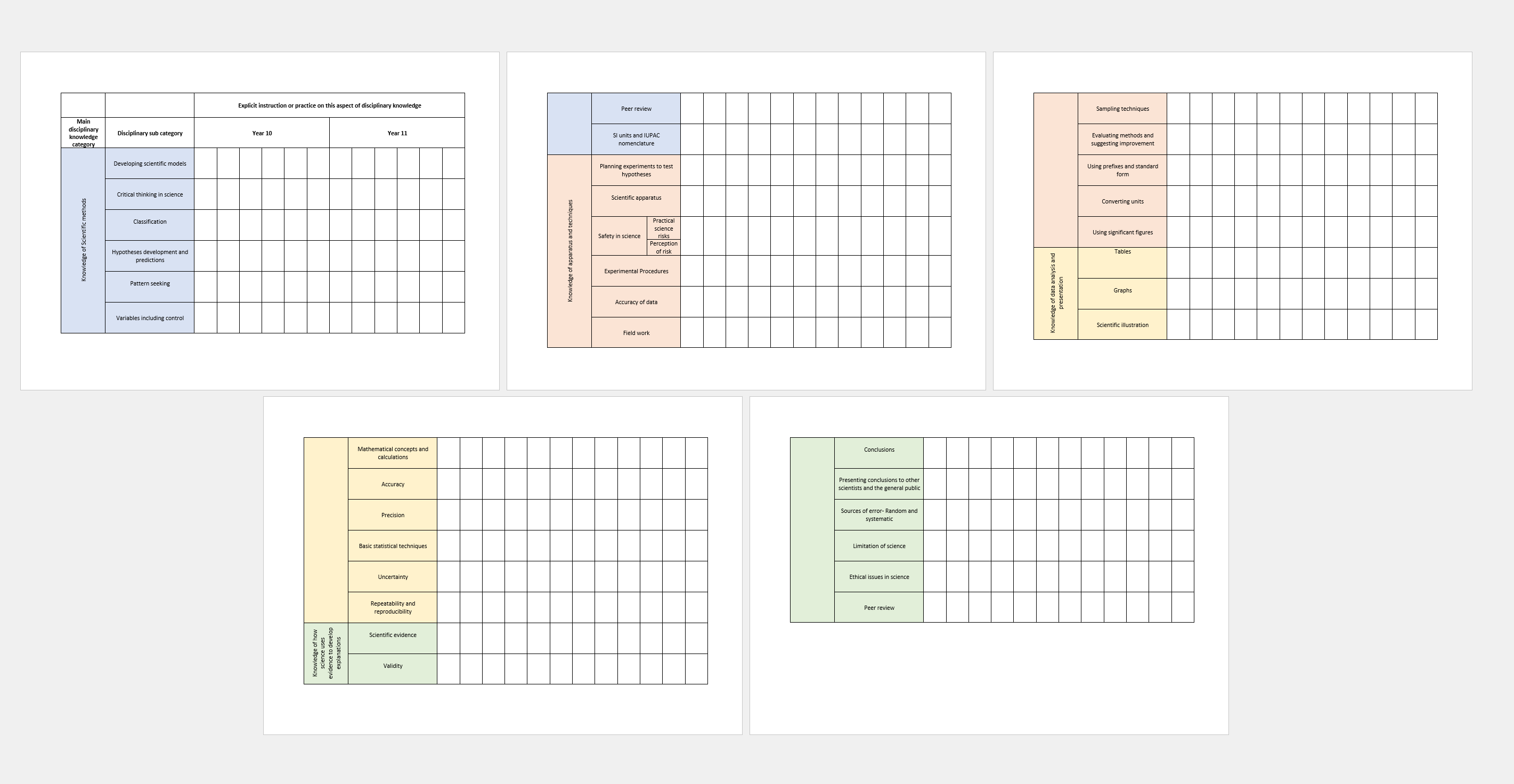 5 Steps for Expert Science Teaching
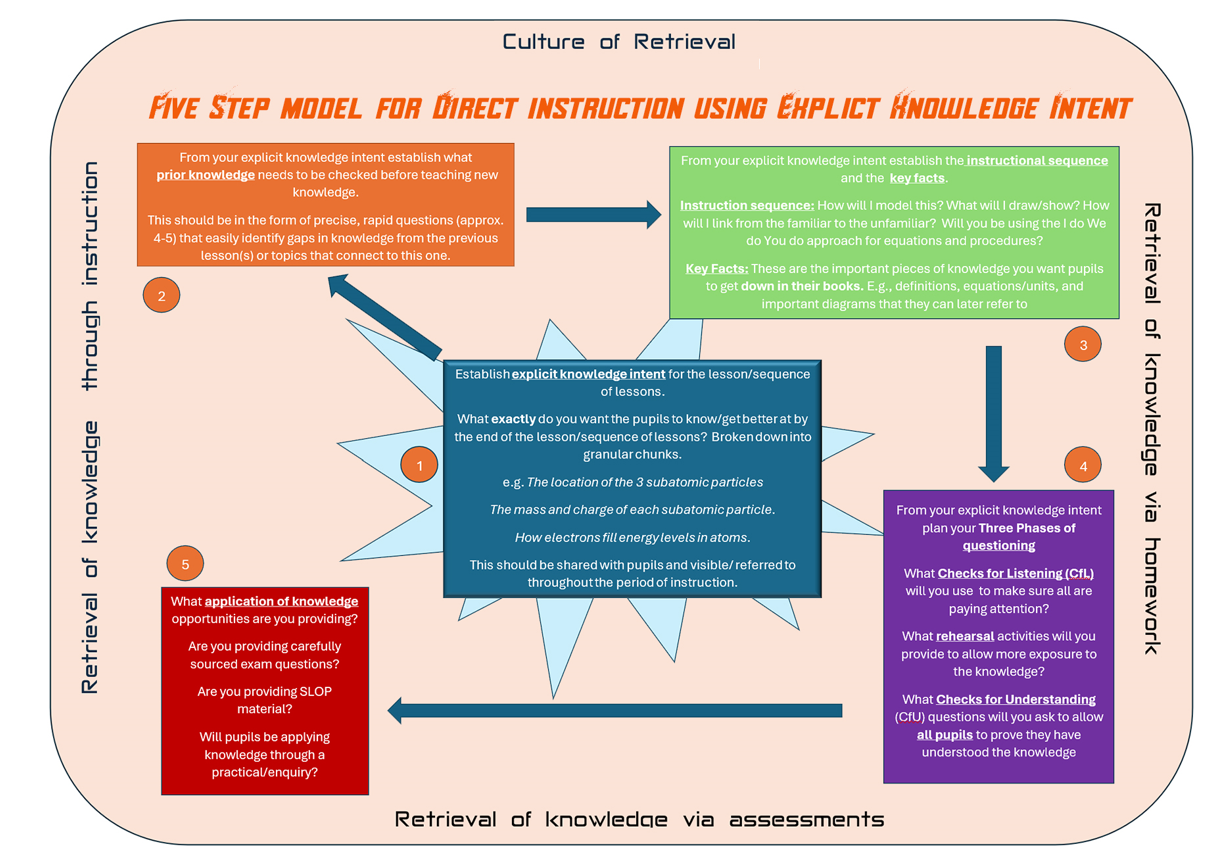 Updated Safety in Secondary Science documents
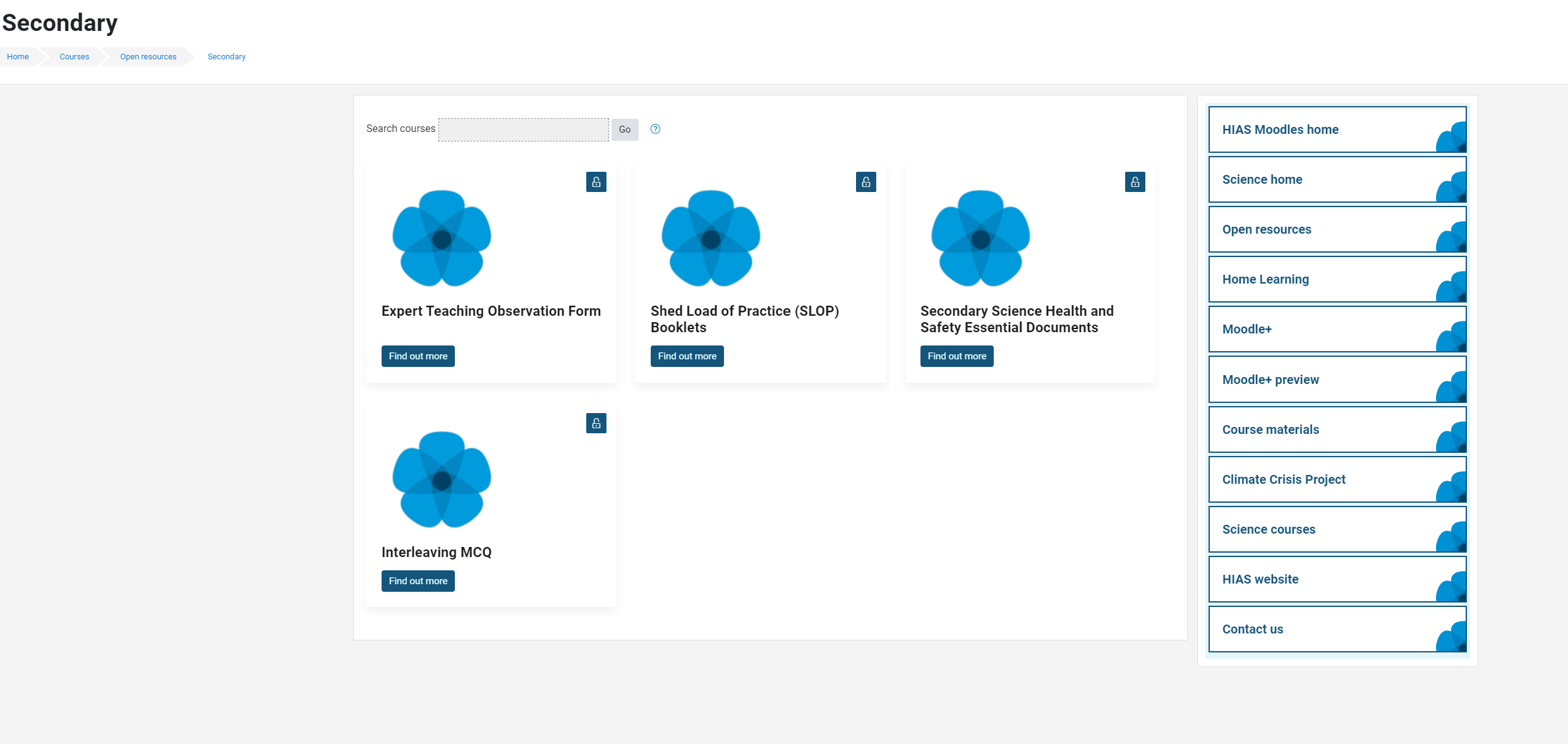 Updated Essential Safety in Secondary Science documents
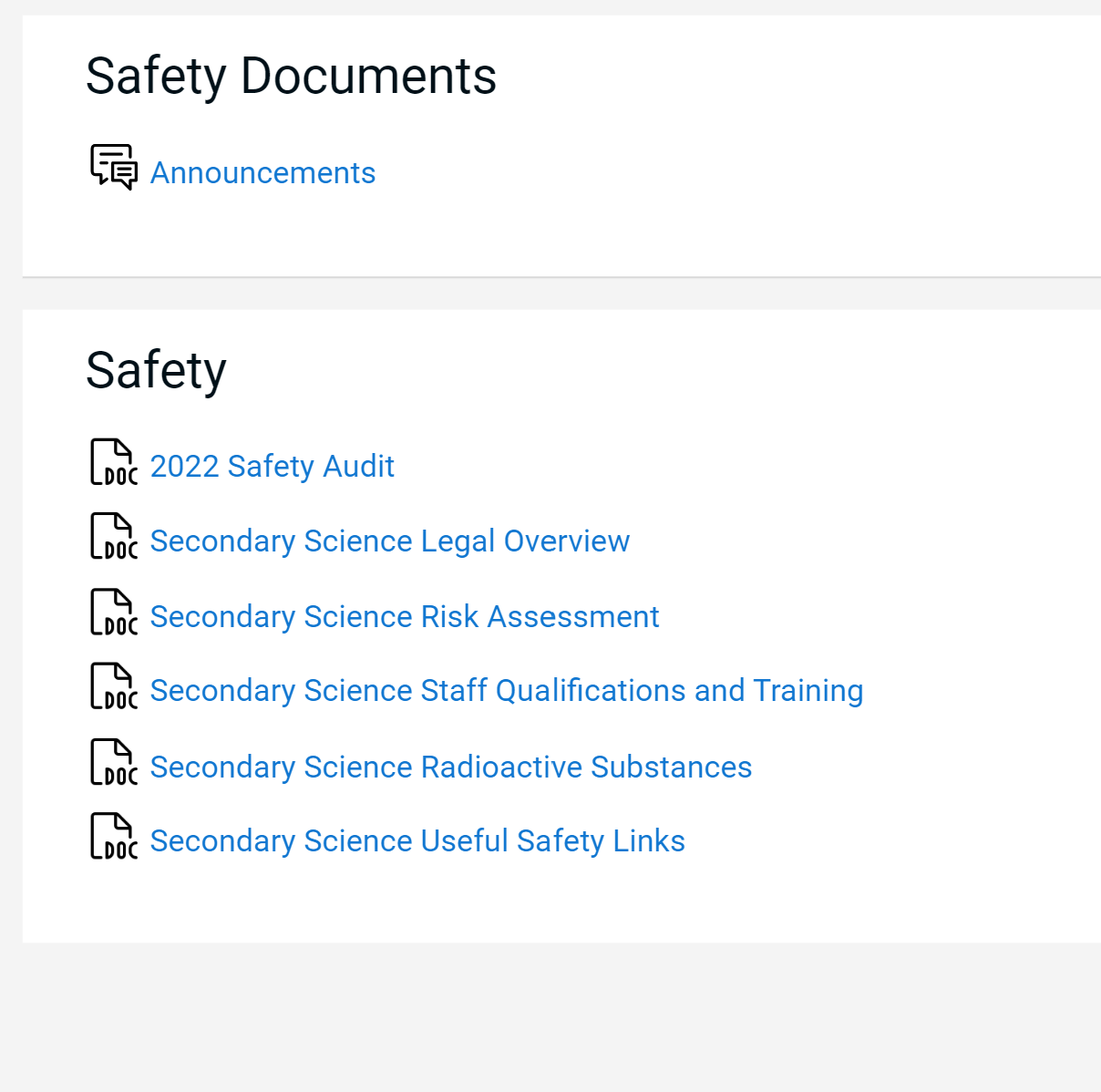 Agenda for this afternoon
Catch up- Sharing positives and challenges
Science updates
Risk assessments procedures for all science teachers
Year 11 Exams so far- Discussion
Year 11 24/25 planning ahead 
Oracy in science
Steering group update- BCM
AOB
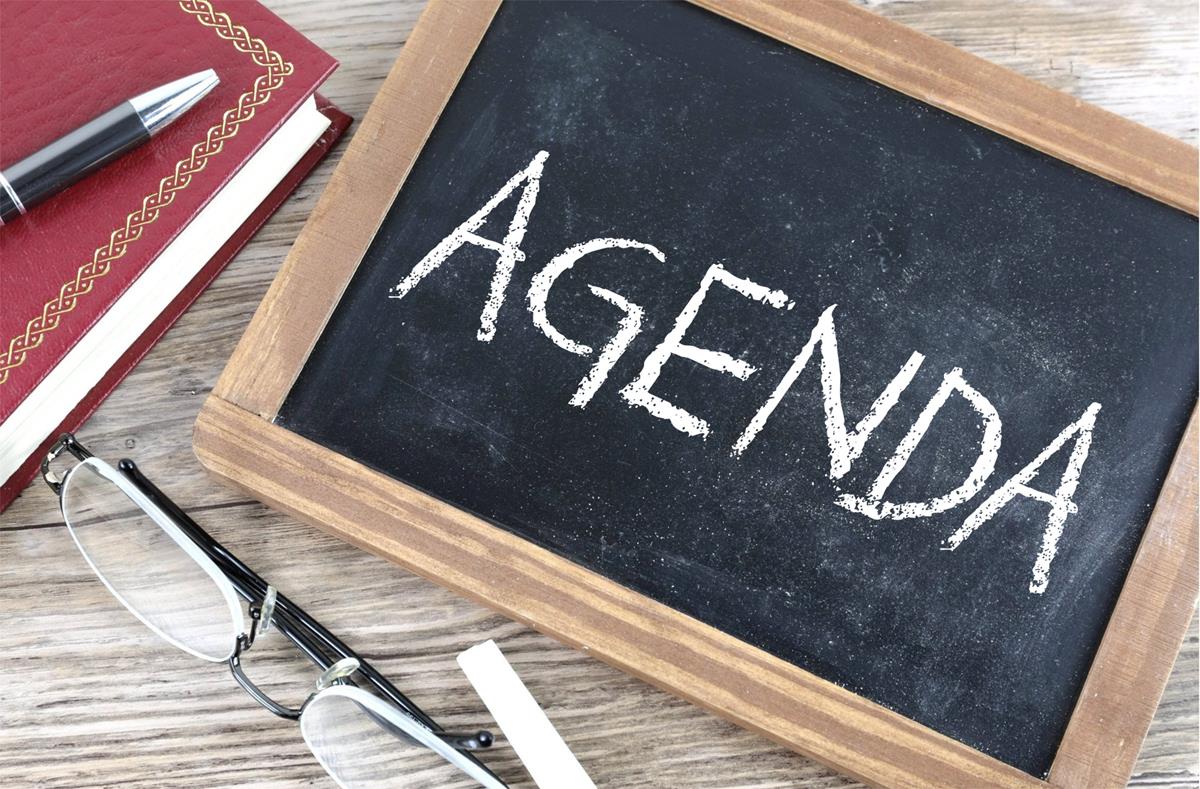 [Speaker Notes: Welcome back- Share course details with new sci-cos
Open discussion for 5 minutes to share the good things that have been happening
Ofsted review paper for science-learning journeys link- Who has read this? What did you think?  Share key points- discuss. …’ majority no. of primary schools- reduced amount of curriculum time to teach science which led to a narrowing of the curriculum.’ 
Unpick the reason for the remodel and explain their importance in this first draft]
Catch up
Welcome back.

Share some positives from the term so far.

What have been the challenges of the term so far?

Try not to talk about year 11 issues. We will share these later..
Science updates
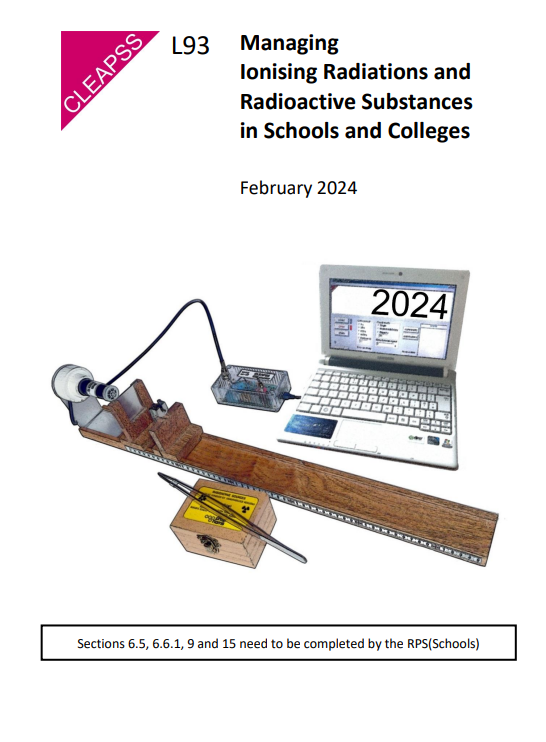 Updates for RPS and Radioactive sources
The HSE is continuing to do inspections this term and into the summer so making sure your sources, storage and paperwork are up to date is vital.

New edition of L093 published end of February. When you receive an email with a request for a visit, we will send you an inventory document that you need to fill in and send back to us.We will keep this on file. If your inventory changes you will need to send us a new one of these, not a new FORM 1. Form 1 is only used when first joining the RPO scheme.
Incidents
A school in Hampshire recently had an incident where a technician accidently poured a large container of HCl all over her head and torso.
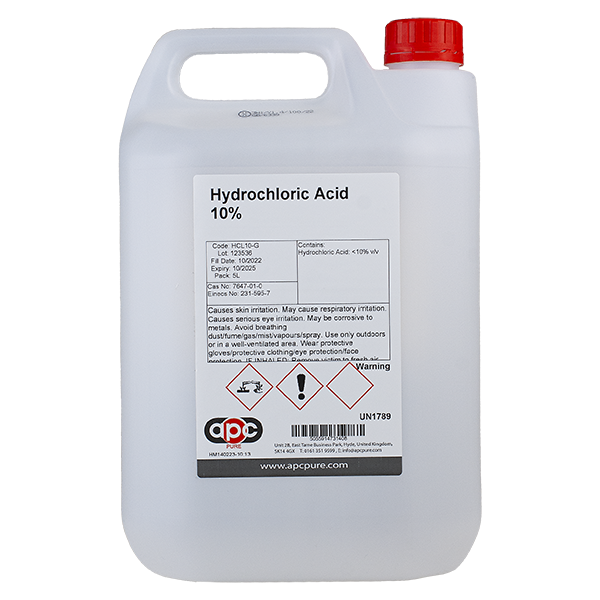 Upon investigation the storage of these chemicals was not correct and this along with poor quality containers led to this accident.Please ensure that chemical storage conforms to CLEAPSS Laboratory Handbook Section 7 requirements .
Incidents
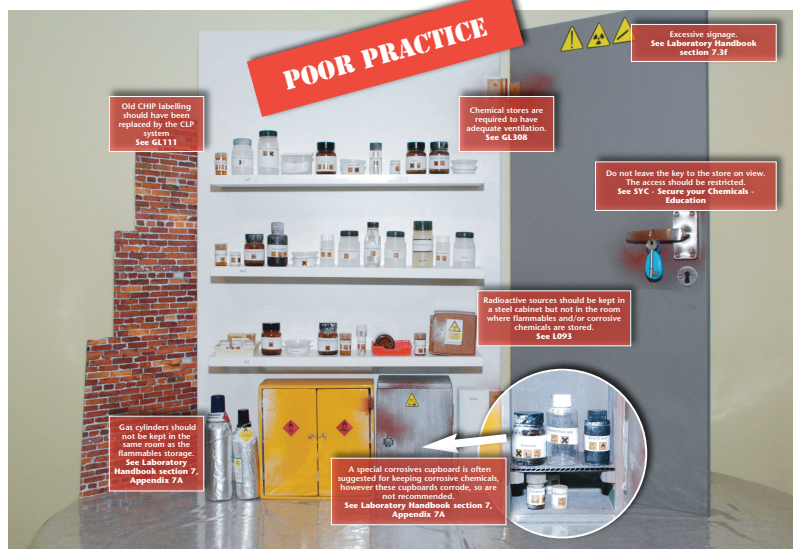 Incidents
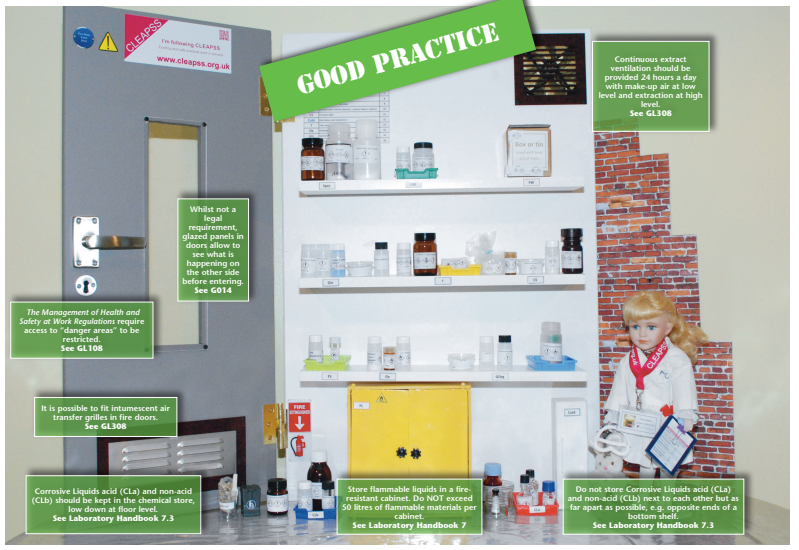 Search for chemical store poster on CLEAPSS
Powerful Science magazine
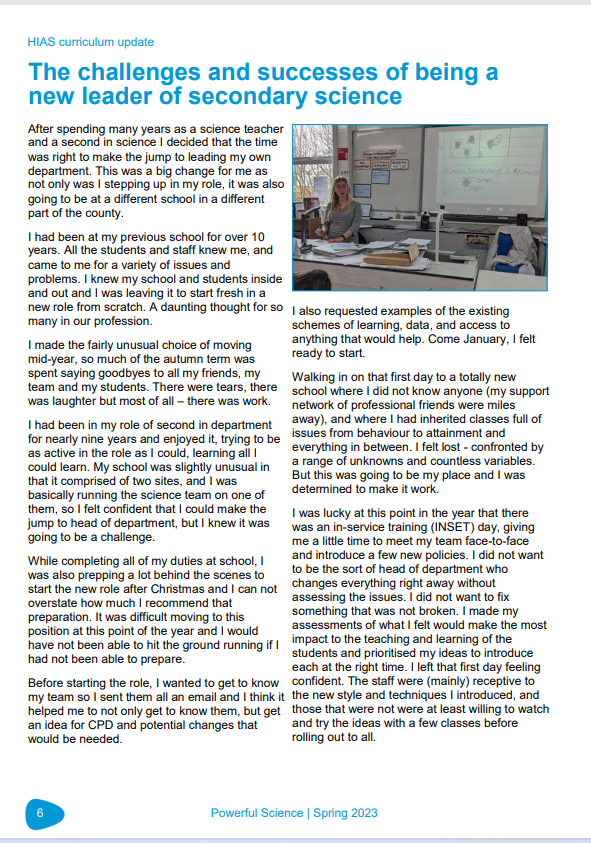 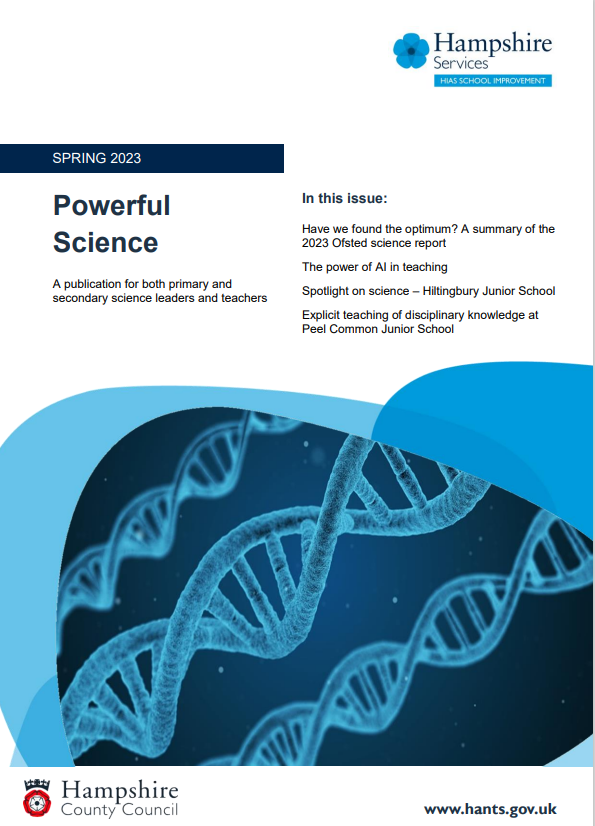 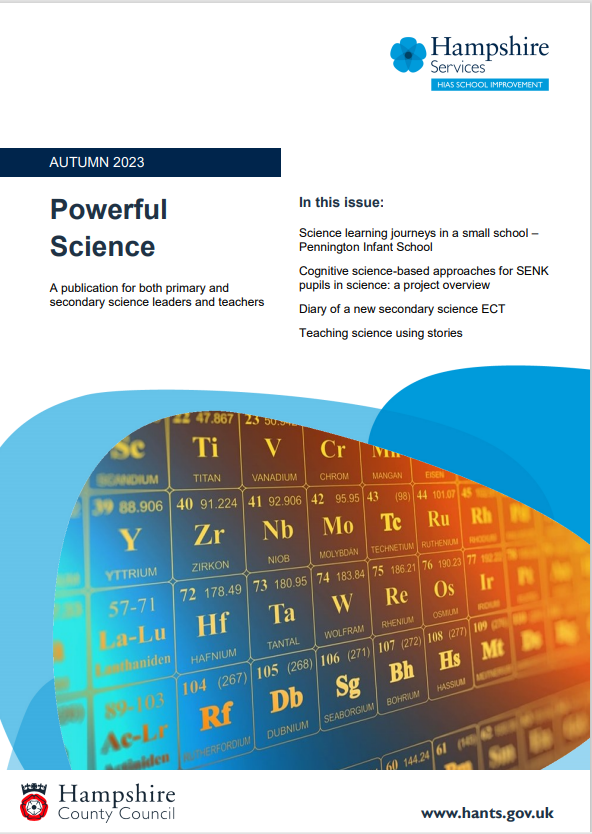 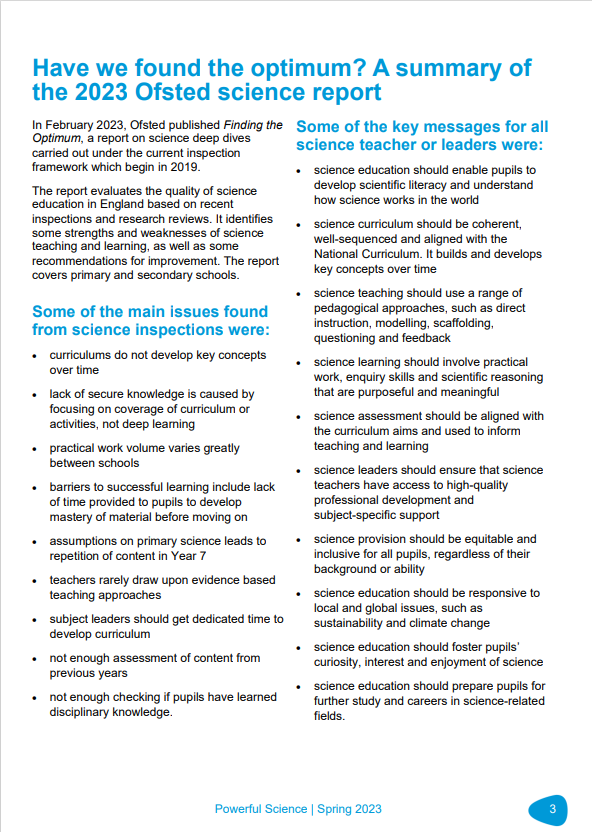 Powerful Science magazine
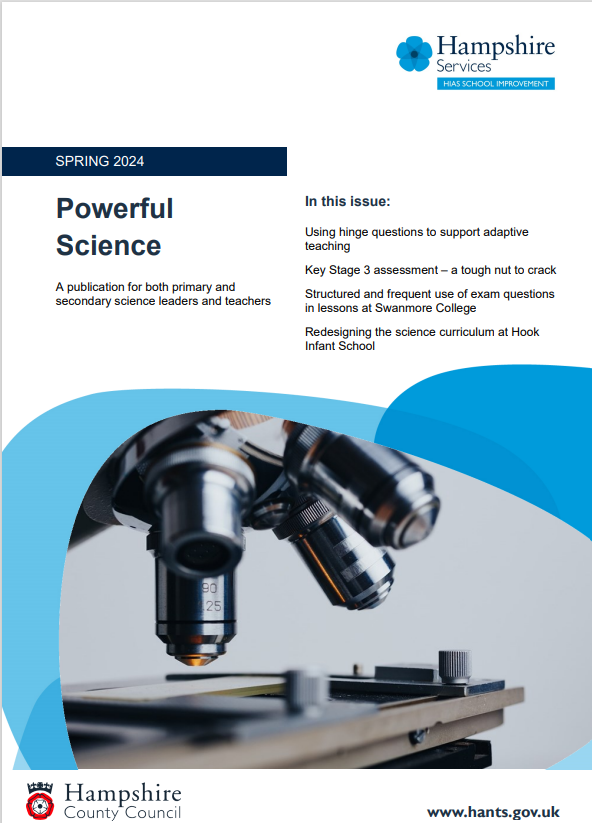 Spring edition out now

Secondary articles include: 
High quality use of exam questions in lessons at Swanmore College
KS3 assessment
AI tools
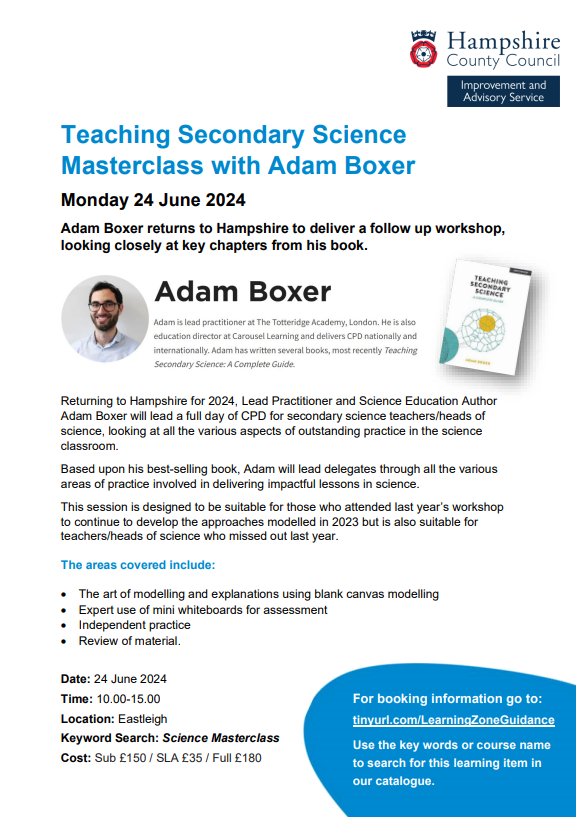 Adam will be back next year
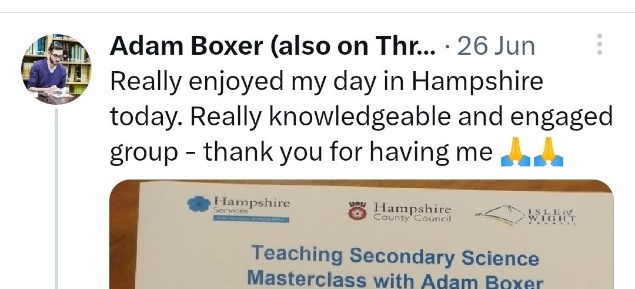 Now bookable on the Learning Zone
    Monday 24th June 2024

Full day of CPD on the chapters of his best-selling book-Teaching Secondary Science. A Complete Guide.
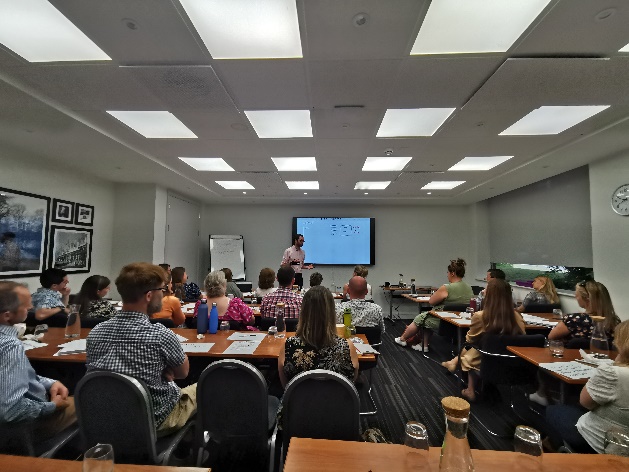 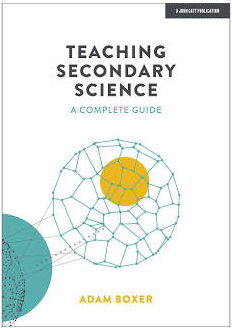 Risk assessment procedures for all teachers
Risk assessments procedures
Most common issue in H&S inspections.

More important than ever in world of non-specialists, worsening behaviour and SEN needs.

What is required by all teachers?
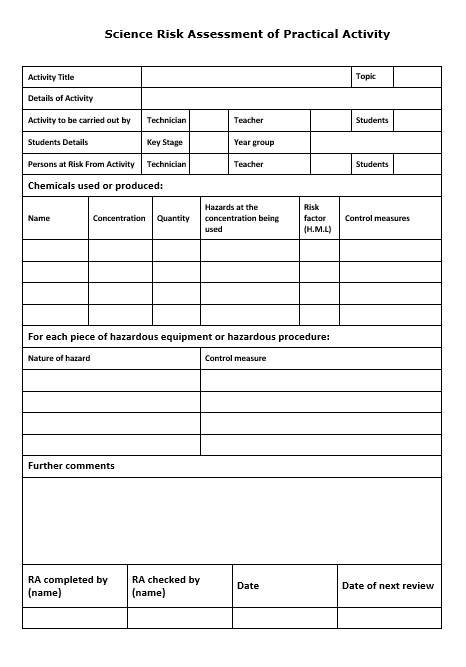 Risk assessments procedures
All departments should have full risk assessments for the practical's in their schemes of work. These are best stored in a regularly visited place- e.g. SOL, lesson plans , shared PPT resources

These can be supplied, e.g. from CLEAPSS or AQA if the HOD approves that they are of the expected standard. 

These should be easily accessible and frequently visited and used. HOD is responsible for monitoring of this
Risk assessments procedures
CLEAPPS doesn’t think that most of the risk assessment advice supplied by resource packs e.g. Kerboodle is good enough but it’sultimately up to the HOD to decide if what supplied is comprehensive and appropriate enough

These should be easily accessible and frequently used.
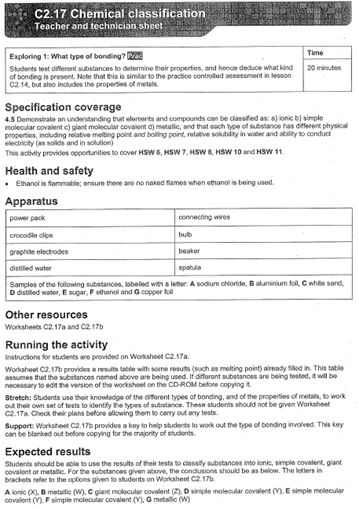 Risk assessments procedures
CLEAPPS doesn’t think that most of the risk assessment advice supplied by resource packs e.g. Kerboodle is good enough but it’sultimately up to the HOD to decide if what supplied is comprehensive and appropriate enough

These should be easily accessible and frequently used.
Risk assessments procedures
Teachers are required to read the risk assessment in advance of completing the experiment. 

If no risk assessment exists, then one must be created for the planned experiment and then approved by the Head of Department, this also applies if the experiment is modified any way from what the original risk assessment covers).
Risk assessments procedures
However, this is not all that is required.
The key part of the process is that teachers should make personalised additions to this risk assessment based upon the specific class (and classroom) the practical is for.

This should be done in their teacher planner or on a printed copy of risk assessment

It must be visible throughout the duration of the activity.
Risk assessments procedures
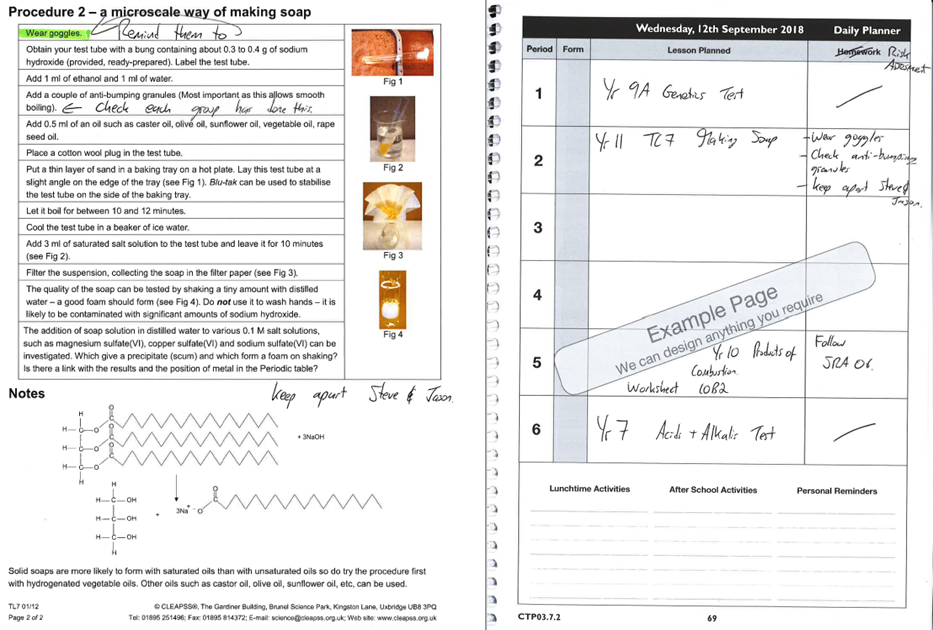 However, this is not all that is required.
The key part is that teachers should make personalised addtions to this risk assessment based upon the specific class (and classroom) the practical is for.

This should be done in their teacher planner or on a printed copy of risk assessment

It must be visible throughout the duration of the activity.
Support with H&S
HIAS Science can support you with safe and effective practical work.

Health and Safety Inspection and advice visits. 

Confidence in practical science CPD package
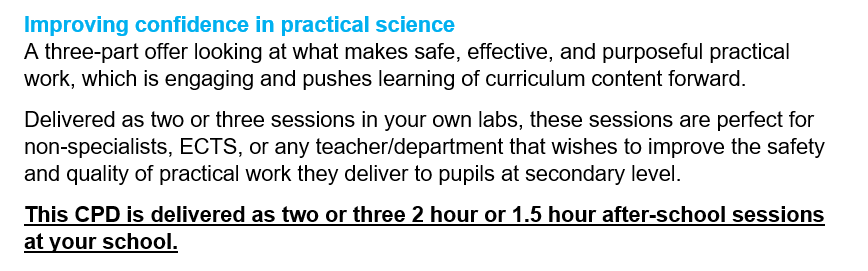 Year 11 GCSE Exams
Year 11 exams so far
Paper 1 exams are now behind us. 

In groups:
How have they gone?
How have pupils responded to them?
How are you planning on maintaining enthusiasm after half term?
Did anyone use predicted papers? How close have they been?

We will come back together to share with the wider group
Year 11 24/25 planning ahead
Year 11 24/25
Early intervention and strategy development is key driver for success.

In groups discuss how you are thinking ahead regarding the current year 10:
When is your year 10 mock? What are you including in this?  How will you use this data?
What early interventions can you put in place for specific groups or individuals?
Year 11 24/25
Some actions to consider if you haven’t already…………
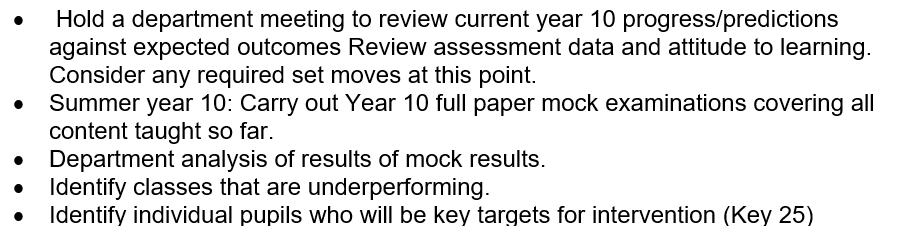 Year 11 24/25
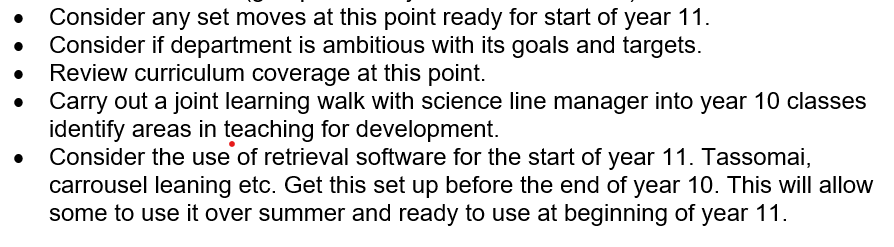 Oracy in science
How do we get pupils talking more…..
“Reading and writing float on a sea of talk”James Britton

Oracy is vital to high quality learning and retention. 

Since the pandemic there has been a significant decrease in the oracy levels of younger children, particularly disadvantaged pupils
How do we get pupils talking more…..
Great teaching involves many areas:
High quality instruction from an expert
Linking to pre-existing knowledge
Scaffolding complex tasks and processes
Adaptive approaches
Opportunities to consolidate and apply knowledge

But pupils need lots of opportunities to talk throughout this process.

We need to interleave phases of dialogic teaching with our authoritative teaching to ensure this is regularly happening.
How do we get pupils talking more…..
In your groups share what strategies you/your team already use to aid the development of oracy/scientific oracy. We will come back together to share ideas…..
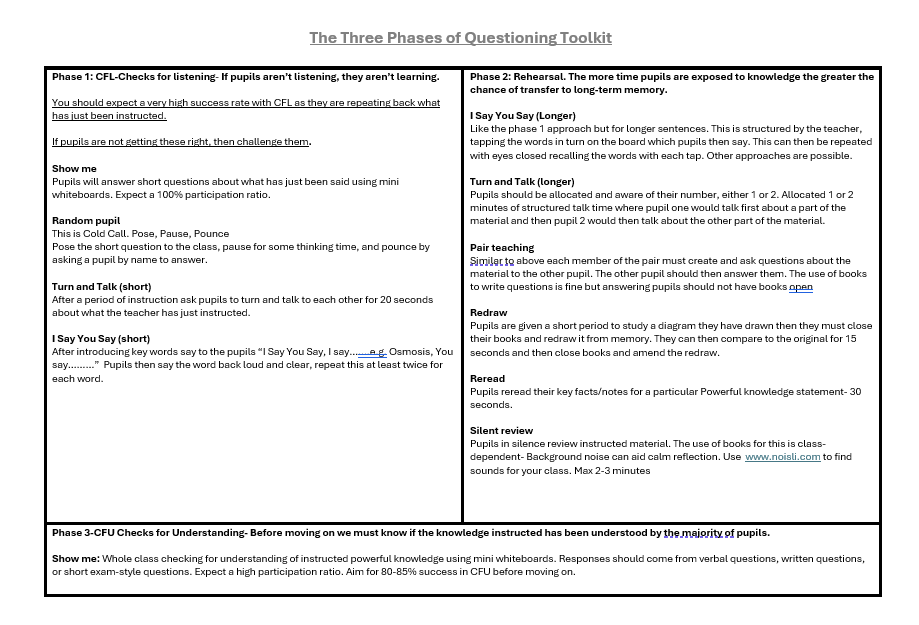 How do we get pupils talking more…..
I have been developing my Five Steps model a lot this past term and a half to integrate high quality oracy approaches into the steps from research and best practice seen. Especially into the three phases of questioning section with lots of opportunities for pupils to talk and rehearsal key words and knowledge. 

One school who have fully adopted the five-steps model will be sharing more on this at the meeting in July.
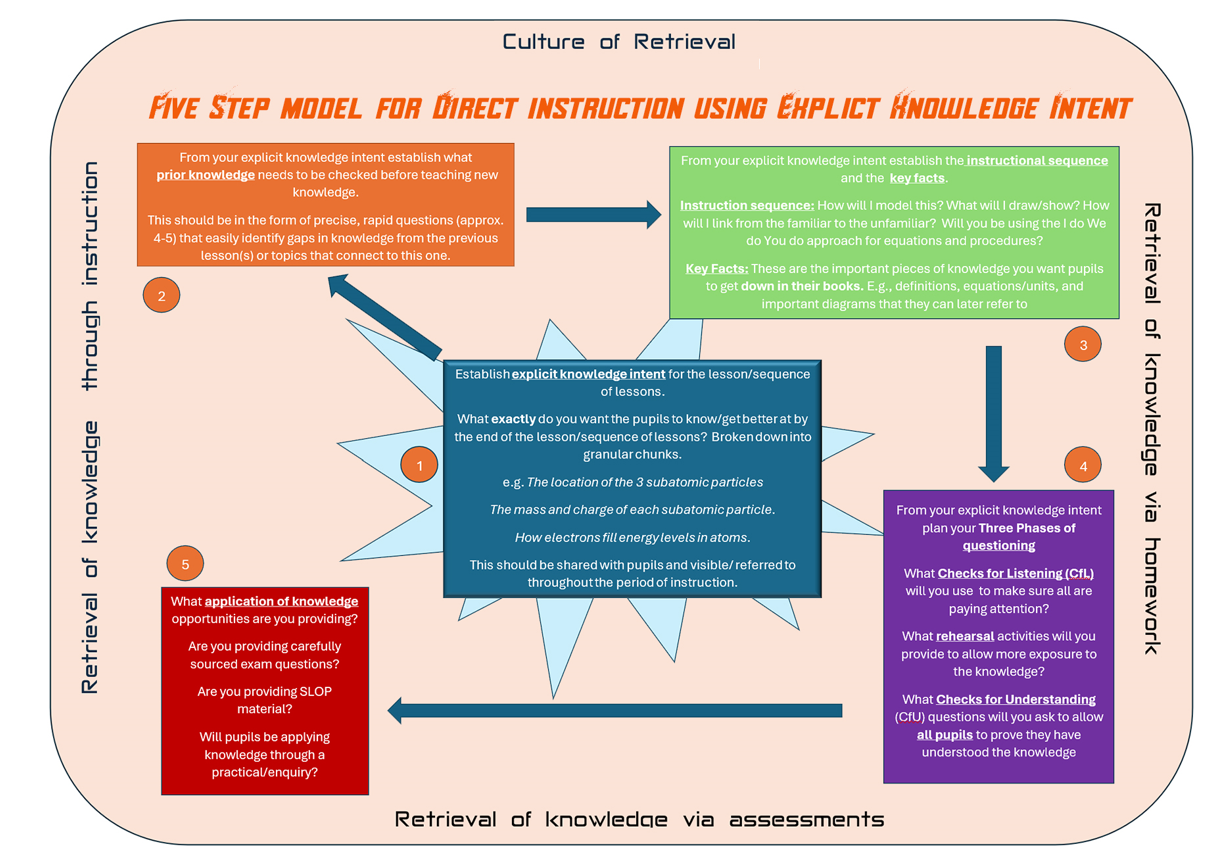 Steering Group Focus
Steering Group Focus: Dual coding and blank canvas modelling
HIAS Science Steering group 
Wanted to have one area which was a repeated focus for a period.
Dual coding and blank canvas modelling was requested to be the first.
Steering Group Focus: Dual coding and blank canvas modelling
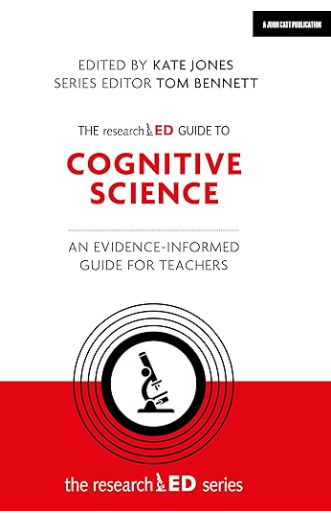 Discuss, try, review

HIAS Science Moodle
Course Materials
Secondary
HODs Network 2023-2024

Section of the chapter on Dual Coding and BCM
Steering Group Focus: Dual coding and Blank canvas modelling
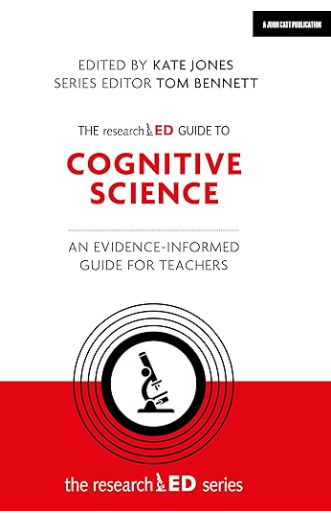 Discuss, try, review

Have a go if you are interested. 
Members of the steering group will continue to be sharing at the next face to face meeting in July we will review and discuss some more.
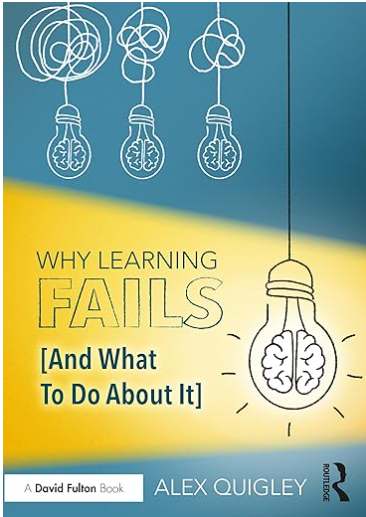 Book of the Term
A promising book discussing the reasons why learning can often fail even with great curriculums and great teachers. 
Presents eight different reasons for failure of learning and whys to combat them. 

My half term reading
In School CPD offer
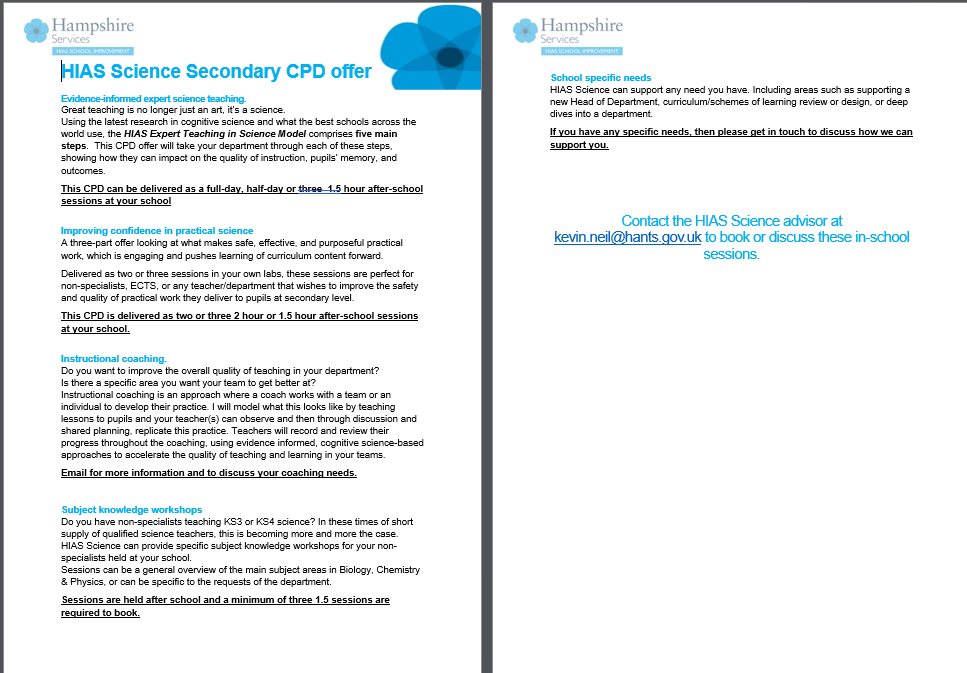 Delivered in your own school at times that suit you and your team. 

Bespoke to your needs

Flexible timings-afterschool, inset days, etc.

Coaching model also available.

Email me directly to enquire 
further about these or to book.
I now have better clarity over what exactly to teach and checking for understanding. I have some new strategies to use including the visualiser .
My own practice has improved, and I have more confidence. Kevin invites you to try something, explains the rationale, models it, live coaches you, then is there to ask questions as you dissect your experience
Wish I had had this intelligent mentoring in 2004

Thanks, just thanks!
Thanks, just thanks!
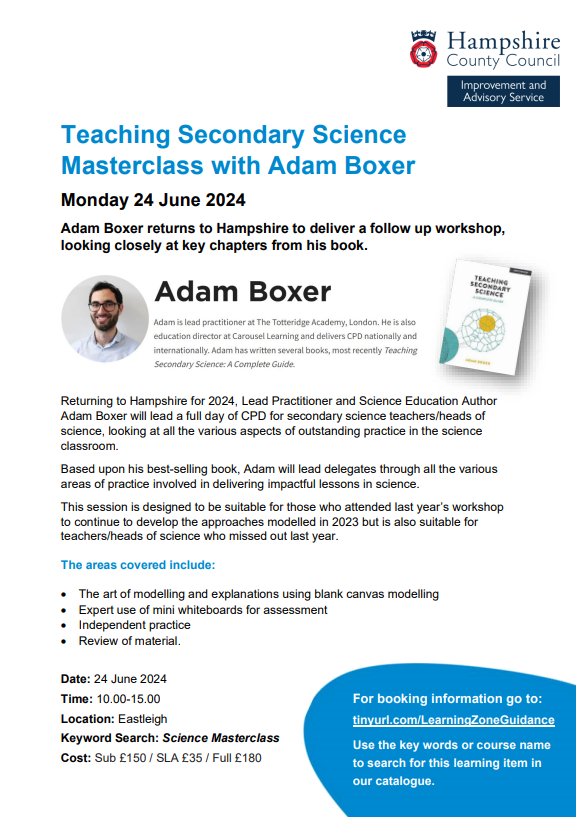 Adam will be back next year
Now bookable on the Learning Zone
    Monday 24th June 2024

Teaching Secondary Science. A Complete Guide.
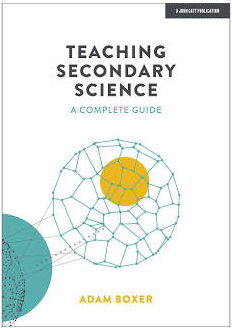 AOB
Thank you
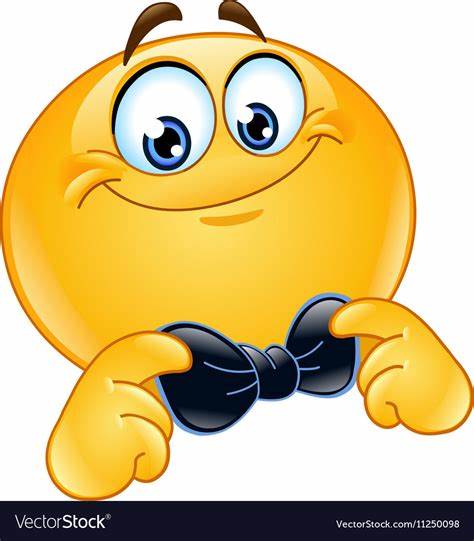 Have a great half term break. 
I hope the rest of the exam season is positive for you and your pupils. 

Summer is coming!

 See you face to face on 4th of July.
 1.30pm New Life Church, Stanmore,
 Winchester

Please complete the feedback form for this session
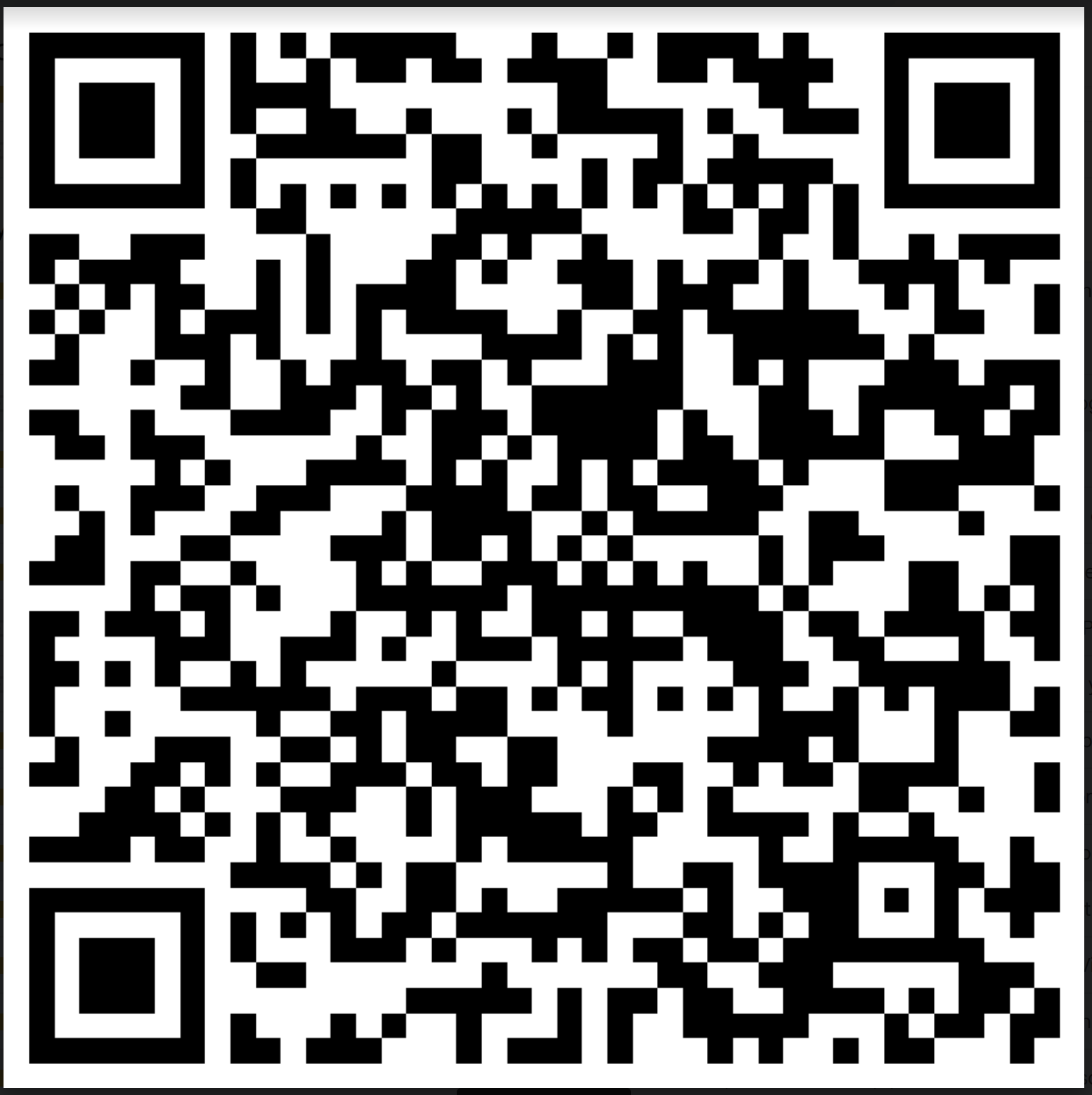 All 24/25 network sessions now bookable on 
Learning Zone